REMINDERS: 
Award Setup & Modification Requests
Read Comments & History before you contact OSP/GCA
MODs: Include links to SAGE Budget Snapshot URLs
How to Make a SAGE Budget Snapshot
Change SAGE Budget Worksheet name from “Primary Worksheet” to something meaningful before submitting
Job Aid: Difference Between Award Budget and Sponsor Award
Need to change a Grant Name in WD? 
Send GCA Only MOD
Weekly SAGE Office Hours: Schedule
New reporting tools: PI Dashboard, Grant Planning & Forecasting, Post Award Dashboard
Tips for Success: Award Setup & Modifications Requests in SAGE
Federal Updates: 
NSF - Proposal & Award Policies and Procedures Guide 
Effective May 2024
Tim Mhyre & Ari Santander, OSP Managers
2024 MRAM
Office of Sponsored Programs
NSF - Proposal and Award Policy & Procedure Guide (PAPPG) May 20, 2024
2024 - Summary of Changes - effective May 20,2024

For applications submitted or due on or after May 20, 2024
PAPPG 2024: Proposal Prep Instructions
[Speaker Notes: Tim]
Common Disclosure Forms
Biographical Sketch & Current and Pending or Other Support
NSF will require these common forms for the Biographical Sketch & Current and Pending (Other) Support 

Use the National Science & Technology (NSTC) reference tool Pre- and Post-award Disclosures for guidance on: 
Types of activities to report 
Where to report them 
When updates are required 
Activities that are not required to be reported

We expect other agencies to adopt these forms.
[Speaker Notes: Tim
NIH adopting in 2025
NSTC tool is on the same page as the common forms]
Common Disclosure Forms
Biographical Sketch & Current and Pending or Other Support
Biographical Sketch: 
Required for all senior/key personnel
Must be created in SciENcv
Must certify that the individual is not a party to a malign foreign talent recruitment program
No page limitation

Synergistic Activities:
Removed from the Biographical Sketch
Uploaded separately in Research.gov for each individual 
One-page limit, up to five distinct examples

Current and Pending (Other) Support:
Must be created in SciENcv
Must certify that the individual is not a party to a malign foreign talent recruitment program
[Speaker Notes: Tim]
Malign Foreign Talent Recruitment Program - Prohibition
Individuals who are current parties to these programs are ineligible to serve as senior/key person on NSF proposals/awards
Each senior/key person must certify prior to proposal submission via Biographical Sketch, Current & Pending (Other) Support
Each PI and Co-PI on an NSF award must certify annually
New Term & Condition will add this as a post-award requirement
Organizations must certify upon submission of proposal
Malign Foreign Talent Recruitment Program - review for more detailed definition
[Speaker Notes: Ari]
Malign Foreign Talent Recruitment Program Examples
Particularly important when dealing with countries of concern, for example:
People’s Republic of China (includes Hong Kong & Macau), Russian Federation, Democratic People’s Republic of Korea, Islamic Republic of Iran…
And where at least one of these 9 characteristics apply. Two of those characteristics include:
Requires investigators to engage in unauthorized transfer of intellectual property
Inability to terminate activities under the program
Malign Foreign Talent Recruitment Program - review for more details on characteristics
[Speaker Notes: Ari]
Other Changes:
Mentoring Plan & Individual Development Plans for Post Docs & Grad Students
Mentoring Plan required for postdoctoral scholars and graduate students
Maximum one page
Combined plan
Must be included for all grad students and postdocs regardless of where they reside
Individual Development Plan required for grad students and postdocs
For grad students/postdocs with one person month or greater of NSF support
Each must have individual plan, updated annually
PI or co-PI will certify annually in Research.gov as part of progress report
New T&C will add this as a post-award requirement
[Speaker Notes: Ari]
Other Changes: Proposal Submission Time, Foreign Organization Justification & Foreign Post Award Financial Disclosure
Proposal submission deadline is 5:00 PM UW’s time (Pacific time)
Not PI’s or Co-PI’s local time
Requirements for foreign organization justification in proposals
Post Award Foreign Financial Disclosure - handled institutionally by central office
[Speaker Notes: Ari]
Other Changes: 
Proposals that may Impact Tribal Nations
New Cover Sheet checkbox “Potential Impacts on Tribal Nations”
Must provide one of the following at proposal stage
Written request to Tribal Nation with activities that require review/approval
Written confirmation from the Tribal Nation that review/approval are not required
Written approval from the Tribal Nation
Other Changes: New Definition of Scientific Integrity
“Scientific integrity is the adherence to professional practices, ethical behavior, and the principles of honesty and objectivity when conducting, managing, using the results of, and communicating about science and scientific activities. Inclusivity, transparency, and protection from inappropriate influence are hallmarks of scientific integrity.”
[Speaker Notes: Ari]
Resources
NSF 2024 PAPPG On-Demand Webinar (3.12.24)
NSF - Summary of 2024 PAPPG Changes
PAPPG 2024: Proposal Prep Instructions
Common Disclosure Forms and NSTC Tool for Pre-award & Post-Award Disclosures
Characteristics of Malign Foreign Talent Recruitment Program 
Biographical Sketches
Synergistic Activities
Current and Pending Support
[Speaker Notes: Ari]
GCA UPDATE
MRAM
April 11, 2024
Juan Lepez, Director
Grant & Contract Accounting
AGENDA
Process Changes
Updates on Known Issues
New Grant Reports
Web Updates
Reminders
MRAM - Juan Lepez- Grant & Contract Accounting
PROCESS CHANGES
New automated Workday lifecycle status change
Expired to Closeout in Progress
Started Monday April 8, 2024
Occurs Mondays
after Final Action Date
Reduces manual entry 
for GCA and likelihood of
unallowable charges
posting
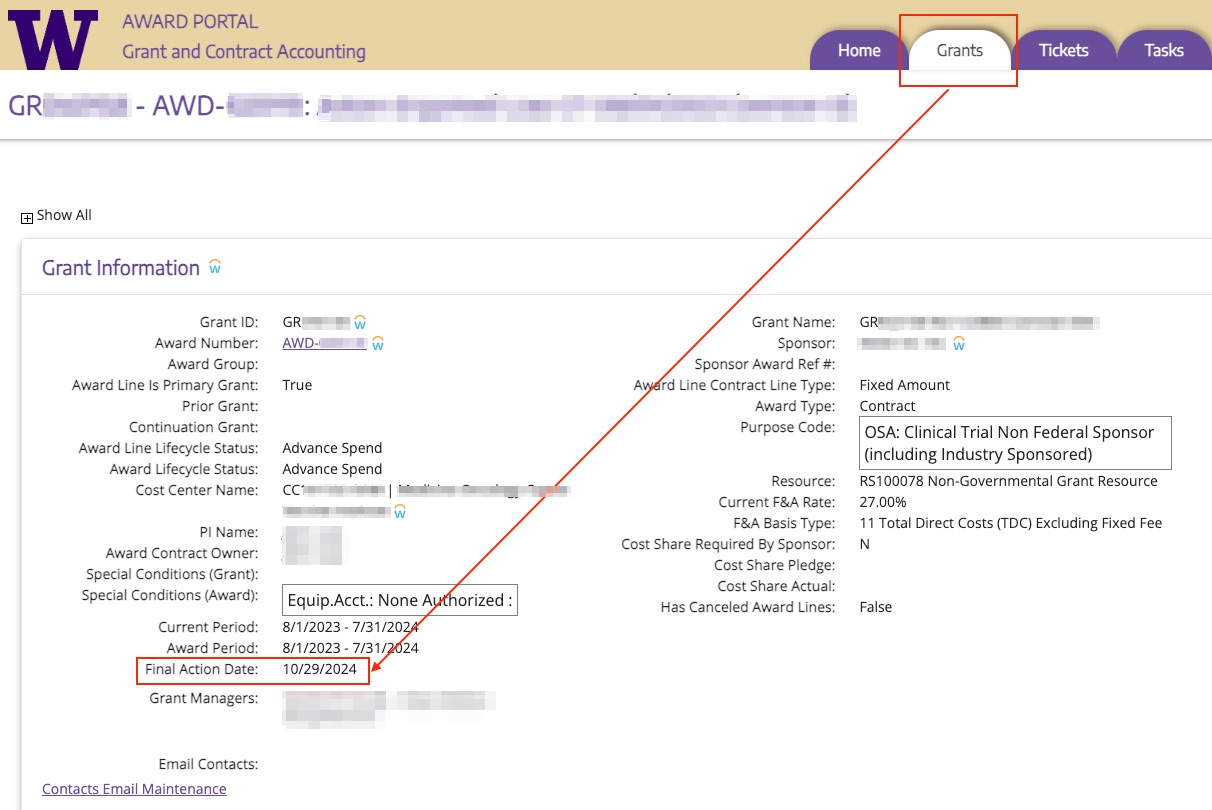 MRAM - Juan Lepez- Grant & Contract Accounting
PROCESS CHANGES
New Pending Adjustment Workday lifecycle status
Will exclude award line from automated status change from Expired to Closeout in Progress
Campus will need to send Award Portal ticket to request new status
Include reason to keep award line open
May need to include sponsor approval
Information about the automated status change and new status are available on GCA Closing Your Award webpage
MRAM - Juan Lepez- Grant & Contract Accounting
PROCESS CHANGES
Requesting changes to Workday Awards
SAGE GCA Only MOD with SAGE Budget
If request includes new award line
SAGE GCA Only MOD with no SAGE Budget
May require attaching new forms (e.g. rebudgeting)
Allows campus to include approvers if needed
Better workflow for requests to be sent directly to GCA Award Setup Team
Provides more accurate workload picture for GCA
MRAM - Juan Lepez- Grant & Contract Accounting
PROCESS CHANGES
Requesting Changes to Workday Awards
New forms include:
Rebudgeting within one award line
Rebudgeting between multiple award lines
Changes to a non-primary award line (e.g. Cost Center)

Forms and additional guidance will be available on GCA Modifications webpage by April 30
MRAM - Juan Lepez- Grant & Contract Accounting
KNOWN ISSUES UPDATES
Company issues in Workday
Issues can happen when GCA changes Award Line Cost Center from UW1861 to/from SOM. Examples of issues we’ve come across include:
Posting expenses
Letter of credit drawdowns and cash application
Generating sponsor invoices
MRAM - Juan Lepez- Grant & Contract Accounting
KNOWN ISSUES UPDATES
Company issues in Workday
Award line cost center, grant cost center, and award line company must all match
Critical that these are set up correctly from the beginning
Cost centers should likely not be listed under the two companies (UW1861 & SOM)
GCA still researching and working with Financial Application Management team to document impacts and create process documentation
MRAM - Juan Lepez- Grant & Contract Accounting
KNOWN ISSUES UPDATES
Issue - PAAs were posting in Closeout in Progress
Update - This has been corrected in Workday. PAAs can no longer post to an award line in Closeout in Progress status
Visit the GCA Known Issues webpage for updates on other issues
MRAM - Juan Lepez- Grant & Contract Accounting
NEW REPORTS
Award Reconciliation Plan Workday Report (R1536)
Compares plan amounts to award line amounts
Useful for carryover, rebudgeting funds between award lines
Job aid is currently in progress

Actual vs. Calculated F&A Report (BI Portal)
Purpose: compares actual F&A expenses to calculated F&A
Usage: during monthly grant reconciliation, during closeout
Using the Calculate vs. Actual Indirect Cost Report (UW Connect job aid)
MRAM - Juan Lepez- Grant & Contract Accounting
WEB UPDATES
Refreshed Final Action Date webpage 
Updated to Workday terminology
Added a Roles and Responsibilities section 
Added examples of FAD calculations
No change to how the FAD is calculated
MRAM - Juan Lepez- Grant & Contract Accounting
REMINDERS
Recent increase in direct communications with GCA staff
Please contact GCA through Award Portal or gcahelp@uw.edu
Helps our teams focus on completing workload
MRAM - Juan Lepez- Grant & Contract Accounting
[Speaker Notes: .]
RESOURCES
Closing Your Award
Workday Award Line Lifecycle Statuses
MRAM - Juan Lepez- Grant & Contract Accounting
QUESTIONS
Questions can be sent to gcahelp@uw.edu
MRAM - Juan Lepez- Grant & Contract Accounting
Subawards - 
Foundational Steps & 
OSP Updates
Amanda Snyder, OSP Associate Director
April 11, 2024 MRAM
Office of Sponsored Programs
Begin Subaward Request in SAGE
Is Subrecipient a Supplier in Workday?
Are they also a Subrecipient in Workday?
Prime Award from sponsor available in Workday?
Award Line (GR#) for Subaward in Workday?
SAGE Status = “Composing”
OSP Review & Negotiation
Submit Subaward Request in SAGE
OSP Administrator Assigned
OSP requests Supplier Contract & Purchase Order
OSP Issues Subaward to Subrecipient
SAGE Status = “Issued”
SAGE Status = “OSP Assigned”
SAGE Status = “IN OSP”
Subaward Signed & Activated in SAGE
Procurement Creates Supplier Contract & Purchase Order in Workday
Campus Reviews & Approves PO
Award Line Activated in Workday
Subrecipient Invoicing
WORKDAY Status changes from ”Pending Subaward" to "Open"
SAGE Status = “Active”
Campus
Invoice Approval & Subrecipient Paid
Central Offices: OSP, Procurement, GCA
Subrecipient
Setting the Foundation - Before sending subaward request in SAGE
Prime Award from sponsor available in Workday?
Award Line (GR#) for Subaward in Workday?
Are they also a Subrecipient in Workday?
Is Subrecipient a Supplier in Workday?
Campus
Central Offices: OSP, Procurement, GCA
Subrecipient
Research Website Resources
Two short videos walking through subaward process
Outgoing Subawards - First Steps - VIDEO
Next Steps to Establish and Set Up an Outgoing Subaward - VIDEO
Expandable web content for process steps
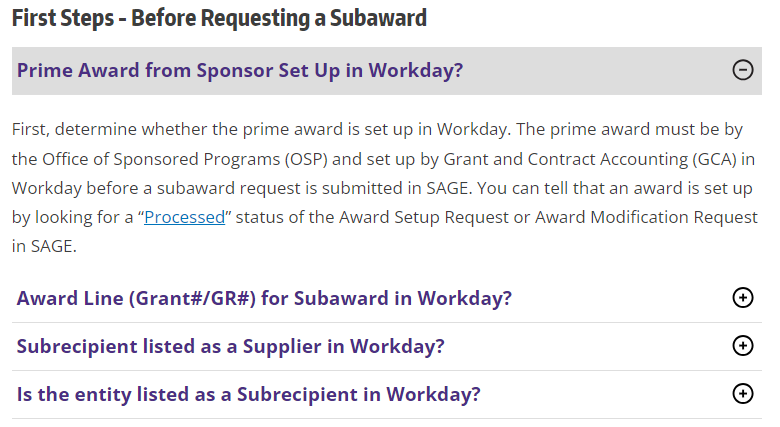 Subawards - OSP Updates
Extremely high volumes
Number of Subaward Actions in OSP is currently hovering around 850
CY23 Q1 - Between 175 and 244 items fully executed per month
Many escalation requests for items to be prioritized
Almost every item in OSP is urgent

Please note: We are not able to provide estimates of how long it will take review or issue items due to volumes and escalation requests.
Subawards - What is OSP doing?
Resources
2 Subaward Administrator Positions open
3 OSP staff from other teams working on subawards
Assoc. Director focusing on supporting subaward team
Working with the Office of Research on additional solutions
Priority is still being given to non-US, non-profit, and small business subrecipients
Request other IHE use their version of Advance Awards
Assurance emails to subrecipients when we are not in a position to prioritize their actions
Trying to assign items with the end date of the action taken into consideration, along with when the item arrived in OSP.
Resources
Research Website - Setup - Subawards
Outgoing Subawards - First Steps - VIDEO
Next Steps to Establish and Set Up an Outgoing Subaward - VIDEO
Subaward FAQ - Updated Nov 2023
OSP Volumes: Awards, Modifications, and Subawards
Urgent OSP Requests
MRAM UPDATE
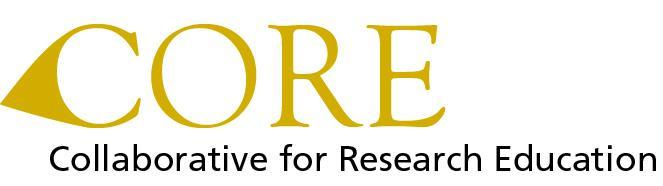 UPDATES AND NEW LEARNING RESOURCES
Laurie Stephan, Associate Director for Learning
Office of Research Central
April 2024
CORE UPDATES
Introduction to Research Administration on-demand course open
New Course: Navigating the New Frontier of Financial Reporting for Grants Managers, May 30, 9:30AM–12:00PM
Interfacing with Workday
AWD Information in Workday
Grant Budget vs Actuals R1234
Running the report
Reviewing Journal Lines
Filters
Budgeting Monitoring
Exporting Data
Visualizing Data with WD Tables
Encumbrances
CHECK OUT A NEW VIDEO
Purchase Order Lifecycle R1514 demonstration at the April UW Finance Reporting Webinar. Timestamp: 10:19-21:00
Erik Sheker, Office of Research, provides real world examples of how to use this report to identify and troubleshoot issues with your POs in Workday
Award Structures in Workday—Vince Gonzalez, GCA, provides a tour of the information that lives at the Award level in Workday
Non-SNAP (HRSA) Award
SNAP (NIH) Award
Multi-year Fixed Amount Award
Multi-year Milestone Award
NEW!
WORKDAY FINANCE FOR THE RESEARCH COMMUNITY LEARNING RESOURCES
Vice Provost for Research started outreach with research community to assess Workday Finance and transition training needs in January 2024

March 2024 Office of Research Central launched survey through MRAM to rank most needed learning resources

129 responses to survey
SURVEY RESULTS
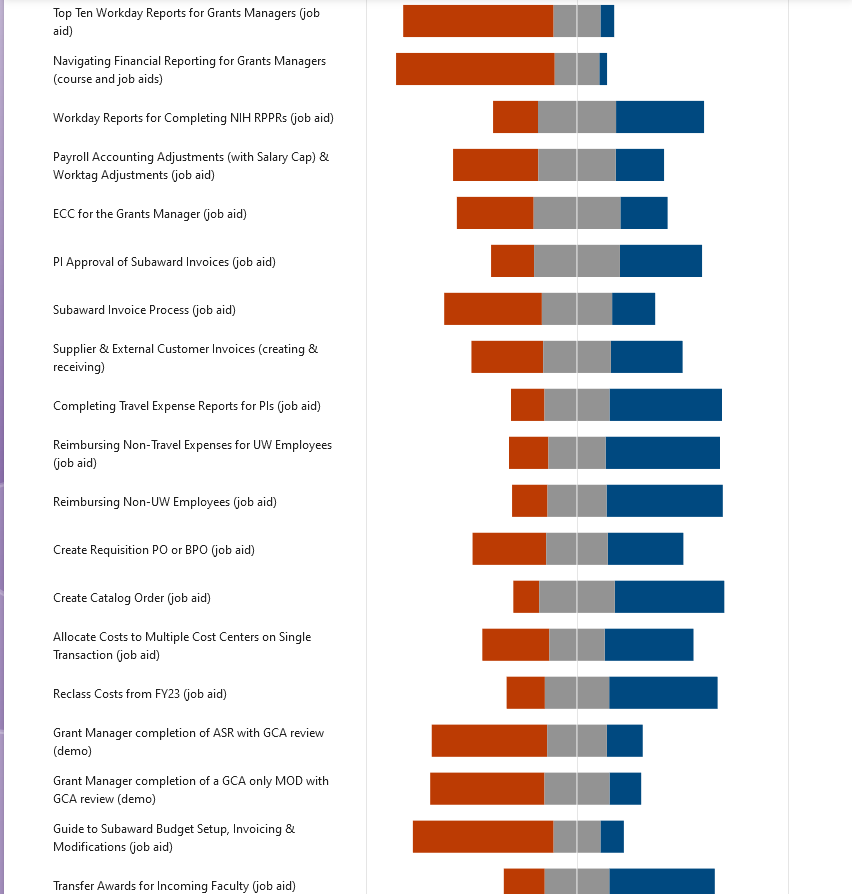 SURVEY RESULTS
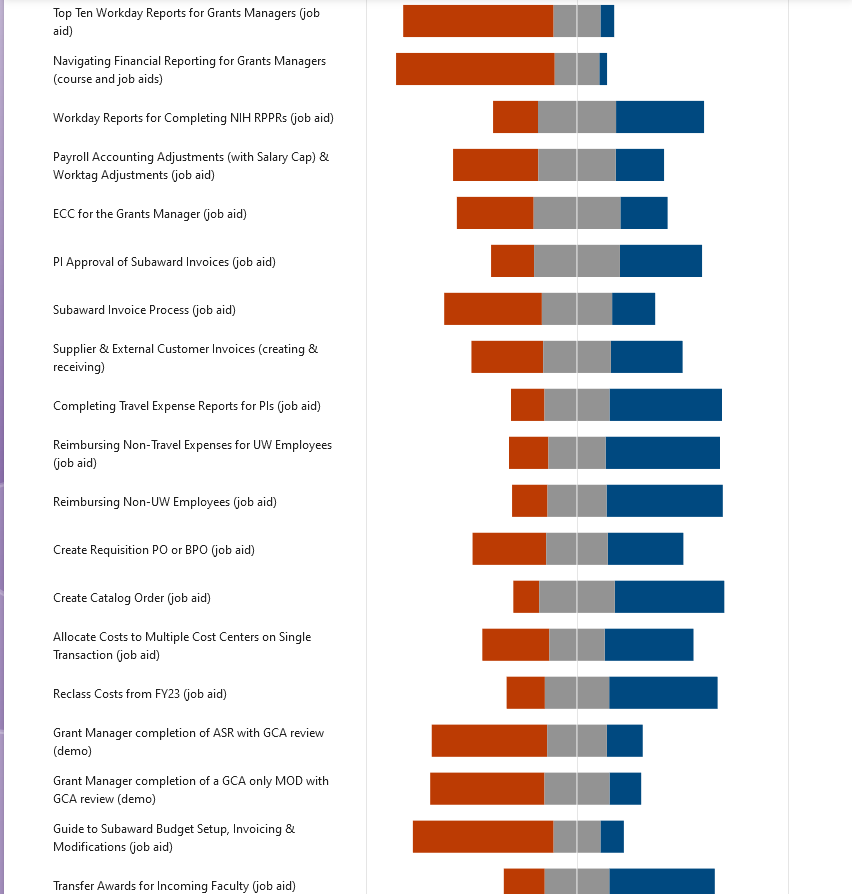 SURVEY RESPONSES RANKED
WORK IN PROGRESS REVIEW SESSIONS
GOAL: gather feedback from the MRAM Community as the primary audience for resources developed in response to the survey

WHEN: Weekly on Fridays, April 26 to June 7

HOW LONG: 45 minutes in duration

WHAT: A short preview of the material with an opportunity for structured feedback

UNABLE TO JOIN? Sessions will be recorded and available for feedback via a Microsoft form through the following week